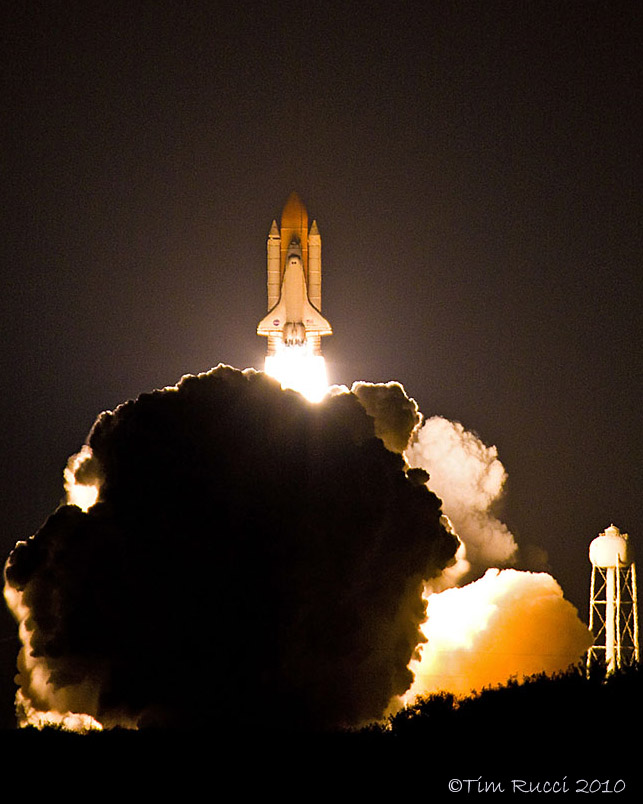 HARDING University
Flying
Bison
A Study of Atmospheric Properties as a Function of Altitude
Major Revisions
Vehicle Changes

Payload Changes

Other changes
Airframe Design
Vehicle dimensions and layout

Material choices

Motor choice
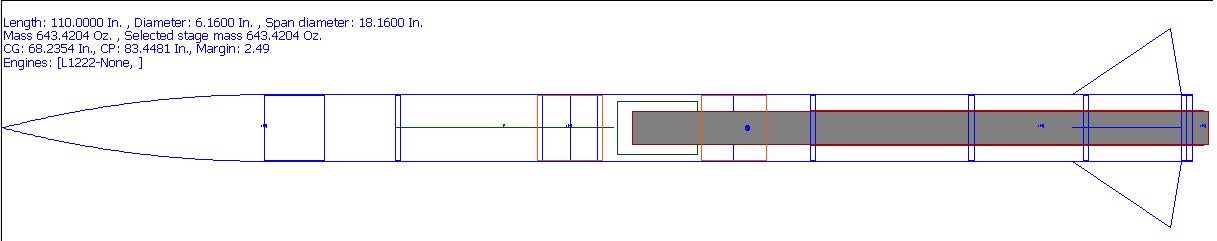 [Speaker Notes: Discuss: flight stability in static margin diagram]
Flight Simulation
-Thrust to weight ratio
-Rail exit velocity
-Descent rates
Avionics
Hardware selection

Previous and future testing

Separation and recovery plan
[Speaker Notes: Discuss: parachute sizes and descent rates; Dual deployment avionics test]
Payload
Hardware selection

In-flight procedure

Wiring

Testing
[Speaker Notes: Discuss payload integration feasibility]
Revised Payload Design
Launch Operations
Scale model flight test
Operational procedure
Safety precautions
Educational Engagement
Current outreach

Future outreach plans
[Speaker Notes: Discuss: educational engagement plan and its status]
Plan of Action
Begin construction

Component testing

Full scale flight test

Complete FRR
[Speaker Notes: Discuss: test plans & procedures; ejection charge amount test]